Building Effective Collaborative School Committees
(CSC): Policies, Purpose and Scope
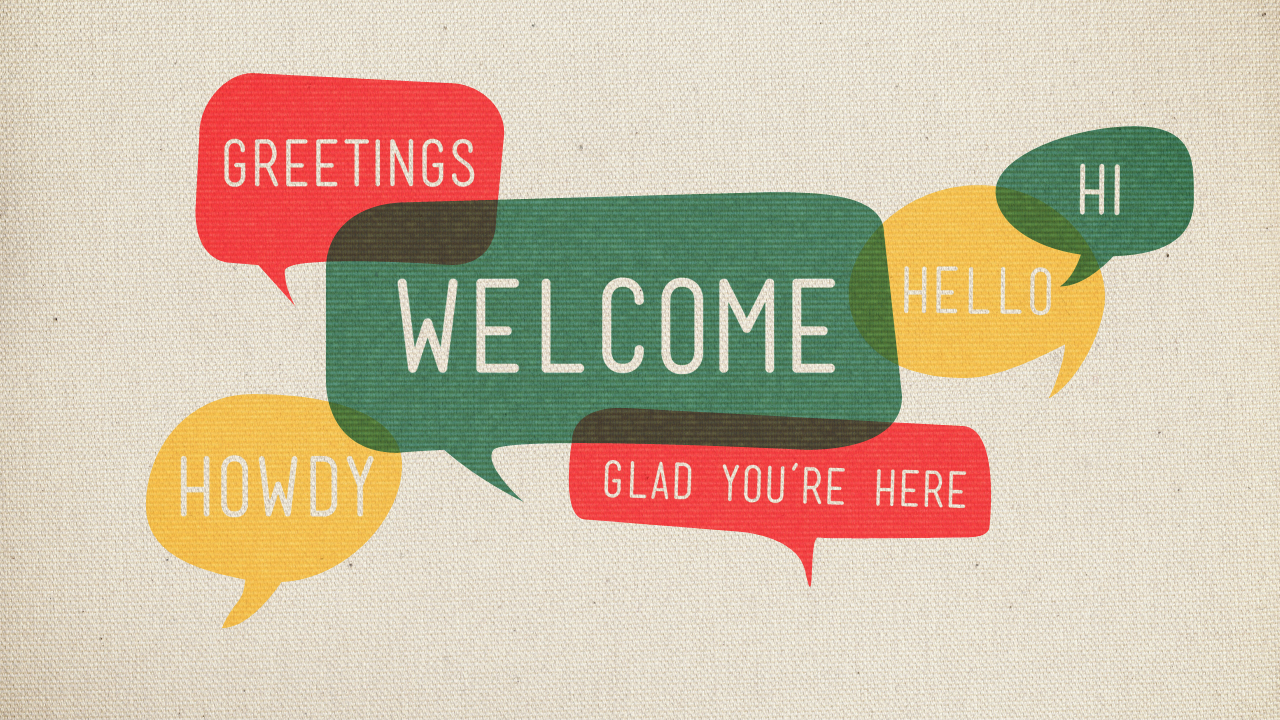 [Speaker Notes: Welcome and Introductions

Trainer introduces him/herself

Participants introduce themselves
 School affiliation Role]
Today’s Agenda
Overview of CSC’s
CSC Defining Policies
Sample Bylaws
Scope of Duties
Not in Scope of Duties
[Speaker Notes: Overview of agenda
 
Trainer explains:
State law that each school has a School Accountability Committee (SAC)
At DPS, we refer to them as Collaborative School Committees (or CSCs), and their purpose is to engage parents in the community for the purpose of student success
Our training today will cover three main topics, all that link together as a process for building CSCs that understand their purpose and scope of duties and that are effective in supporting school achievement goals.
 
Trainer walks through agenda, sharing a bit on each item and associated process.]
Today’s Objectives
CSC and its defining policies
Roles and responsibilities of CSC members
Information to help you get started building an effective CSC
[Speaker Notes: Share objectives for today’s training
 
Trainer explains, “Our main goals today are that you walk away knowing the following”:
Background information on what a CSC is and on the policies that define CSCs
Insight to the roles and responsibilities of CSC members, including what is and is not in their scope of duties
Information to help you get started building knowledgeable and effective committees.]
CSC Overview
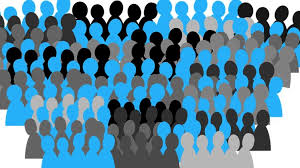 What is the purpose of a CSC?
Enhance student achievement
Engage the school community
Provide strategic direction as stated in the Unified Improvement Plan (UIP)
Ensure compliance with relevant laws and regulations
Brings community and parent voice to the table
Hold open meetings
[Speaker Notes: What is a CSC?
 
Trainer explains,
The mission of Denver Public Schools (DPS) is to guarantee that children and youth acquire knowledge, skills and values to become self-sufficient citizens by providing personalized learning experiences for all students in innovative partnerships with all segments of the community. 
Community involvement is critical to the success of DPS schools, and the goals of the district are established by the Board of Education with input from the community. 
In order to help foster DPS’s mission, each school site is required to form a collaborative school committee (CSC).

What are the main purposes of a CSC?
 
Trainer explains,

The main purposes of a CSC are to:
Enhance student achievement and school climate by engaging the school community in collaborative efforts supporting the school and district's goals 
Provide strategic direction in support of the school's mission and vision as stated in the Unified Improvement Plan (UIP). The UIP, with the school's program design, should serve as the strategic plan for the school. 
Be in compliance with necessary laws and regulations (such as state and federal law, the Colorado Department of Education, U.S. District Courts, etc.)
Hold open meetings]
Documents Detailing CSC’s Role
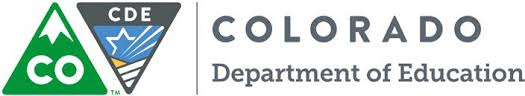 Colorado Revised Statute 22-11-401
Colorado Revised Statute 22-11-402
Colorado Revised Statute 22-11-403
Senate Bill 13-193
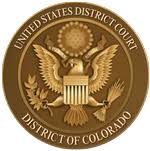 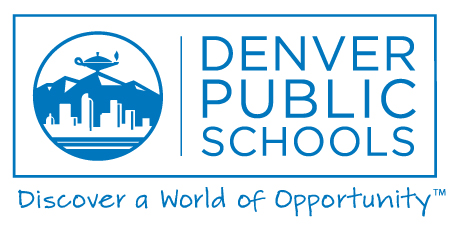 Consent Decree of the US District Court
DPS Board of Education Policy BDF-R4
DPS Board of Education Policy KB,KB-R
Denver Classroom Teacher’s Association (DCTA) Agreement
[Speaker Notes: CSC Defining Policies
 
Trainer explains, Next, we’ll walk through the policies that define the CSC. There are a number of different policies from the Colorado Revised Statute, the DPS Board of Education Policy BDF-R4, the DCTA Agreement and the Consent Decree (2012) of the U.S. District Court. 
 
It’s good to know what we call a CSC is often referred to as a School Accountability Committee (SAC).
 
We will now walk through each. The goal is not to give you every detail of these policies, but to make you familiar with the various policies so you know where to go for more information.]
Colorado Revised Statute 22-11-401
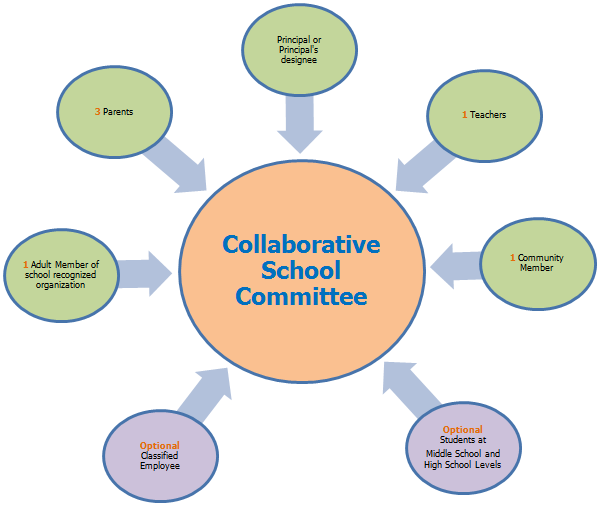 [Speaker Notes: Each district public school and each institute charter school shall establish a school accountability committee. Each school accountability committee shall consist of at least seven members as follows

A person may not be selected to fill more than one of the member positions required in a single term.
The school principal shall encourage persons who reflect the student populations that are significantly represented within the school to seek election to the committee.
The members of each school accountability committee shall annually select from among the parent representatives elected to the committee a member to serve as chair or co-chair of the committee.


First, the Colorado Revised Statute 22-11-401 specifics policies for CSC creation, qualifications and elections. We would like to give you a big picture overview as they relate to CSC policies.
  
Statute 401 describes school accountability committee creation, qualifications and elections
A CSC needs at least seven members 
A few other requirements include:
There can be no more than two parents or teachers representing any one grade or program.
There must be an equal number of certificated staff and parents on the committee.
If the CSC has more than the above-described members, the CSC shall ensure that the number of parents elected to the committee exceeds the number of representatives from the group with the next highest representation.
Representation of the CSC should reflect the diversity of the school (e.g., low-English proficiency students, students on free or reduced-cost lunch status, students with disabilities, students who are gifted….)
Volunteers are solicited, and new members are elected through a nomination and voting process

Trainer may wish to refer to Colorado Revised Statute, 22-11-401 handout for more information or to answer any specific questions participants have.]
Colorado Revised Statute 22-11-402
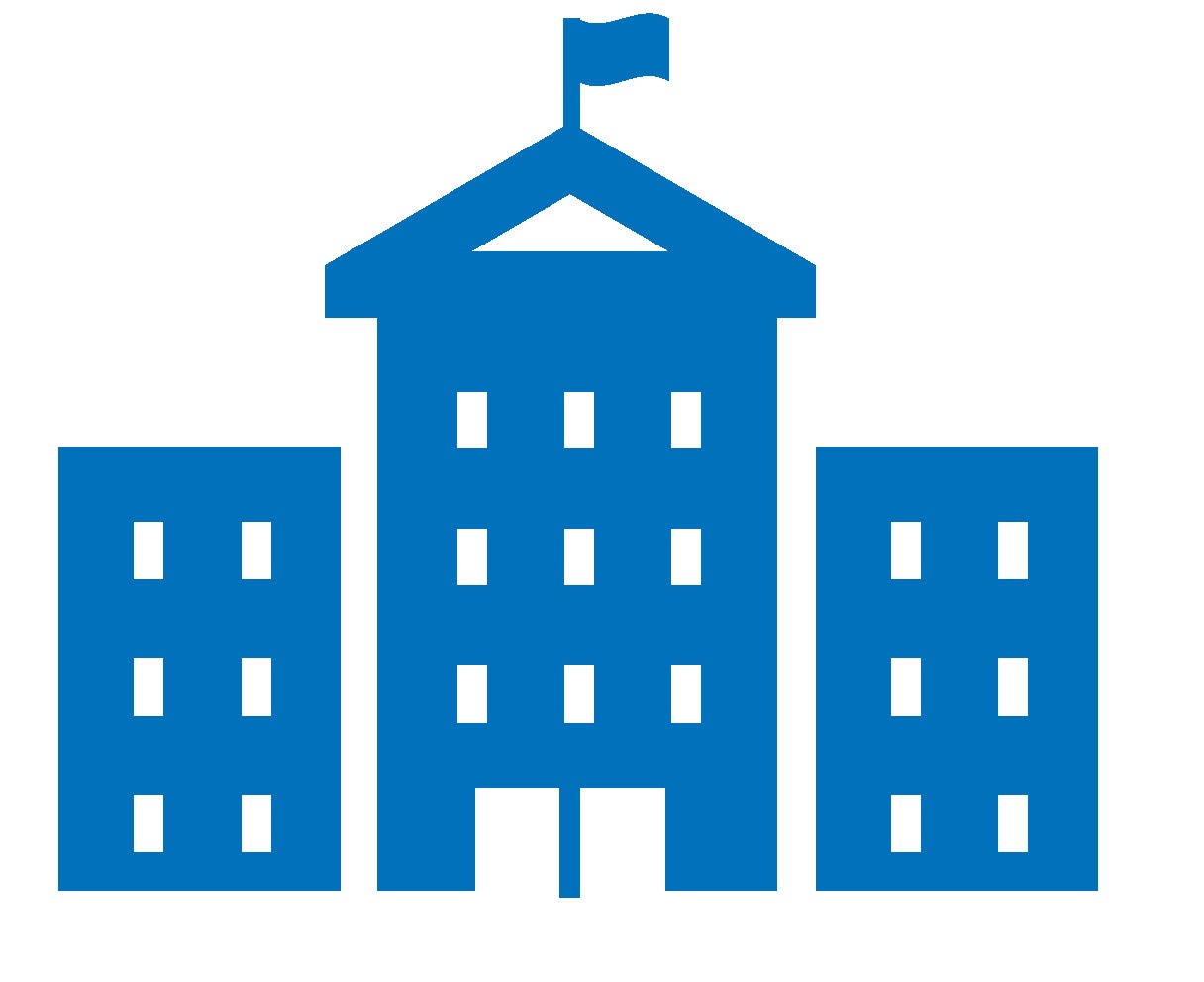 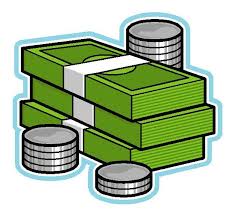 Provides guidance, evaluation, and recommendations regarding the annual school budget
[Speaker Notes: Provides guidance, evaluation, and recommendations regarding the annual school budget:
to insure its alignment with the UIP and the school's program design
to increase the level of family engagement in the school

Second, the Colorado Revised Statute 22-11-402 outlines both the school accountability committee’s powers and duties, as well as gives information on meetings. We will go through these duties in the scope section below, but it’s good to know that many come from this statute.
 
Overall, 402 provides guidance, evaluation, and recommendations regarding the annual school budget:
to insure its alignment with the UIP and the school's program design
to increase the level of parent engagement in the school

Important: Reviewing these statutes we can see that the CSC is ADVISORY NOT DECISION making committee
 
Trainer may wish to refer to Colorado Revised Statute, 22-11-402 handout for more information or to answer any specific questions participants have.]
Colorado Revised Statute 22-11-403
A school performance plan (UIP) shall be designed to raise the academic performance of students enrolled in the public school and to ensure that the public school, following the next annual performance review, attains a higher accreditation category or remains in the same accreditation category if the public school is already accredited by the school district or the institute at the highest level.
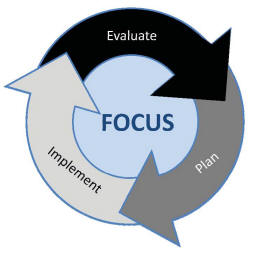 [Speaker Notes: Third, the Colorado Revised Statute 22-11-403 outlines how CSCs relate to one specific duty, advising the principal regarding the preparation and contents of the School Performance Plan. A school performance plan is a formative plan (see image) designed to raise the academic performance of students and to ensure that the school attains a higher accreditation category (if not already at the highest level).
  
Trainer may wish to refer to Colorado Revised Statute, 22-11-403 handout for more information or to answer any specific questions participants have]
Senate Bill 13-193
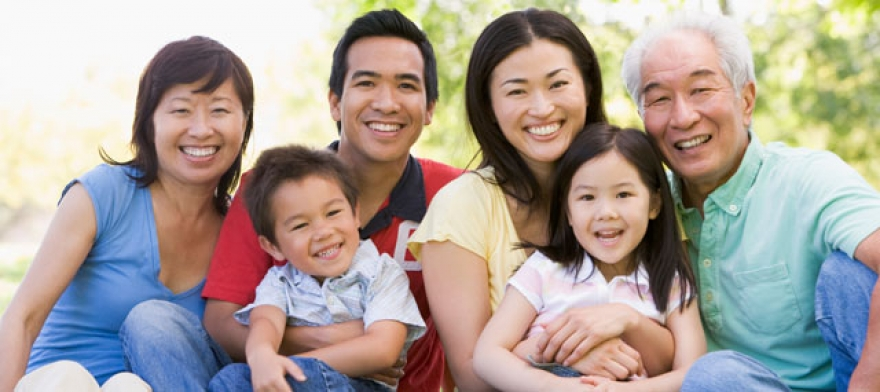 Strengthens and increases importance of parental engagement.
[Speaker Notes: Soliciting parent participation on school and district accountability committees (SACs and DACs), including parents that represent the student population.
Incorporating strategies on the Unified Improvement Plan to increase family engagement in schools (Priority Improvement and Turnaround Schools).

Fourth, Senate Bill 13-193 strengthens and increases the importance of family engagement and expands duties of CSCs by requiring increased publicizing of opportunities and soliciting parents to serve on a CSC.
 
Specifically, the bill solicits parent participation on school and district accountability committees (SACs and DACs), including parents that represent the student population.
It also incorporates strategies on the Unified Improvement Plan to increase parent engagement in schools (Priority Improvement and Turnaround Schools).

Mention that a best practice could have a integrated governance structure (CSC, ELA, Title I)– for more info go the The Commons]
Other documents
DPS Board of Education Policy BDF-R4: outlines CSC’s purpose and scope
DCTA agreement
Consent Decree of the US District Court: the English Language Acquisition Program
DPS Board of Education Policy and Regulation on Family Engagement, KB and KB-R
http://thecommons.dpsk12.org/Page/641
[Speaker Notes: Fifth, the DPS Board of Education Policy BDF-R4 outlines the CSC purpose and scope. I explained the purpose earlier, and we will cover the scope in a later section, but it’s good to know that both of these components come from the DPS Board of Education Policy.

Sixth, there are also a number of sections in the Denver Classroom Teacher’s Association (DCTA) agreement that apply to the CSC. These are listed on the handout.
 
Trainer may wish to walk through these or ask participants to review and answer questions as needed.

Lastly, the Consent Decree (2012) of the U.S. District Court, Chapters 6 and 9, provides information related to the CSC’s requirements as related to the English Language Acquisition (ELA) Program.
--------------
Sample Bylaws
 
The CSC handbook is a great resource because it spells out all of the sample bylaws that should be included. Take 5 minutes to review these bylaws, and I’ll answer any questions that you may have.]
Scope of Duties
Duties for members of a CSC
Unified Improvement Plan (UIP)
Annual School Budget
Evaluates UIP 
Program Design Changes
School and Community Engagement
*School Principal Selection Advisory Committee (SPSAC)
 *Principal’s Annual Evaluation
Review Safety and Discipline Procedures
Comply with CSC Defining Policies
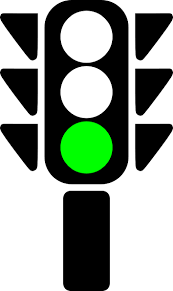 [Speaker Notes: Scope of Duties
 
There duties for members of a CSC. 
 
Unified Improvement Plan (UIP)
The CSC should focus on the UIP as its primary responsibility at the school
The CSC should use Multiple Measures* and align resources to support the UIP and the school's program design**
The CSC should provide guidance, evaluation and recommendations for the UIP, including advising the principal (and Superintendent) and local school board or institute on the preparation of the UIP, and submitting recommendations concerning its contents 
 
*What are Multiple Measures? These are District-established indicators of individual school performance and data in the following areas: attendance, graduation- rate, school leadership, instructional quality, student respect, school safety, and other measures like the School Accountability Rating (SAR).
 
**What is the school program design? Design of school programs in support of the school and District's goals and programs such as configuration of counseling services, inclusion of elective/special classes, and extra-curricular activities. This does not include District-mandated programs or Special Education.
 
Annual school budget 
The CSC should provide guidance, evaluation and recommendations for the annual school budget to ensure its alignment with the UIP and the school's program design
 
Uses district established indicators such as the School Performance Framework (SPF) to evaluate the UIP and the school program design
The CSC shall advise the principal concerning preparation of the school performance plan and make recommendations to the principal concerning its contents. The principal, with the approval of the Superintendent or his or her designee, shall create and adopt the plan, taking into account the advice and recommendations of the CSC.
The CSC should provide guidance, evaluation and recommendations for the use of the staffing allocations provided by the district as it relates to the UIP, school budget and school program design, including consultation regarding adjustments that may be made due to pupil-count issues
The CSC should make recommendations regarding any changes to the school design to the District Board of Education through the building principal 
 
School and community engagement 
The CSC should work collaboratively with the school community that includes the building principal, teachers, staff, students, parents, civic and business leaders, service and neighborhood representatives and other community members
The CSC should establish relationships with parents, community members, civic, service and neighborhood organizations to increase involvement in the school and provide a forum for community input
 
School Principal Selection Advisory Committee (SPSAC)-
The Collaborative School Committee (CSC) typically collects and recommends members of the School Principal Search Advisory Committee (SPSAC) (the group that will help interview candidates and support the process).
Principal’s annual evaluation 
One of the functions of the CSC as the end of the school nears is to complete the Principal Performance Review Summary (PPRS) “Principal’s Evaluation.”  
This involves giving input on the principal's involvement in and support of the collaborative committee process. In preparation for this task, the CSC observes and maintains a clear understanding of the ability of the principal in providing leadership to the CSC process (such as bringing decisions and relevant information to matters under the CSC’s authority in a timely and collaborative fashion).
 
Review procedures and schedules***
The CSC should review, and when appropriate, provide guidance, evaluation and recommendations for discipline and safety procedures
The CSC should review, and when appropriate, revise the school calendar and/or schedule
 
***What are school schedules? ***What are the school schedules? Does not include development of a master schedule or daily schedule adjustments for special programs or situations. It may include scheduling issues that occur on an annual basis.
 
Compliance with CSC defining policies
The CSC should represent the diversity of the school population as well as have participation of all our stakeholders.]
Not in Scope of Duties of other committees…
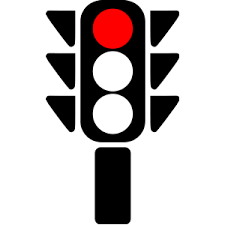 The CSC is one of five separate committees. 
School Leadership Team
Instructional Leadership Team
Personnel Committee
English Language Acquisition Parent Advisory Committee
Collaborative School Committee (CSC)
[Speaker Notes: Not in Scope of Duties
 
Trainer explains,
The CSC is one the separate committees. In addition to the CSC, there are also: 
The School Leadership Team, which reviews data and collaborates on the development of the UIP and professional development among its responsibilities
The instructional Leadership Team is dedicated to improving instructional best practices
The personnel committee is responsible for hiring staff members with the exception of the school administration
The English Language Acquisition Parent Advisory Committee, which provides information on the ELA program, communicates with parents and listens to parent concerns about ELA
 
The CSC stands separate from the duties already covered by these other three committees.]
Not in Scope of Duties (contd.)
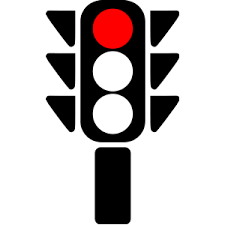 CSC members DO NOT
Participate in the day-to-day operations of the school
Involve themselves in issues relating to individuals within the school
Involve themselves in personnel issues
Advocate for their own perspective but rather for the greater good of the school
[Speaker Notes: In addition, CSC members do NOT:

Participate in the day-to-day operations of the school 
Involve themselves in issues relating to individuals (staff, students or parents) within the school 
Involve themselves in personnel issues (that’s the job of the personnel committee)
 
Trainer asks, Any questions?]
Voting vs. Consensus
Decision-making Process
Decisions should be made by consensus.  A consensus decision is either unanimous or a majority decision that the entire committee (including dissenter(s)) will implement and support.
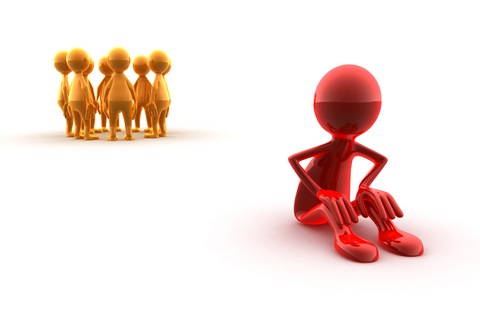 [Speaker Notes: This is detailed in the CSC handbook]
A consensus decision is based on…
A thorough understanding of relevant information
Participation by all group members 
An understanding of different perspectives, concerns, needs and recommendations (you have listened to others and they have listened to you)
Creative effort to accommodate different needs
A willingness to raise and understand disagreement and address the underlying needs manifested in disagreement

At the end, you should support the decision as if it were your own
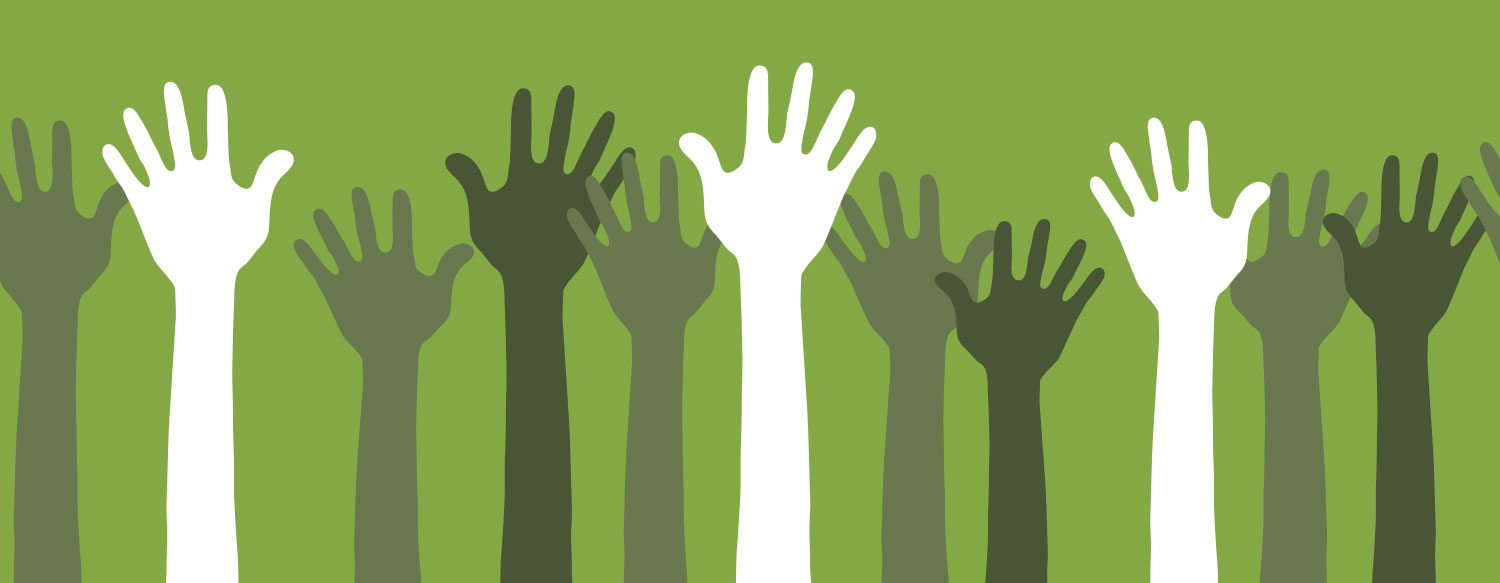 Additional resources…
Membership, Elections and Meetings of the CSC
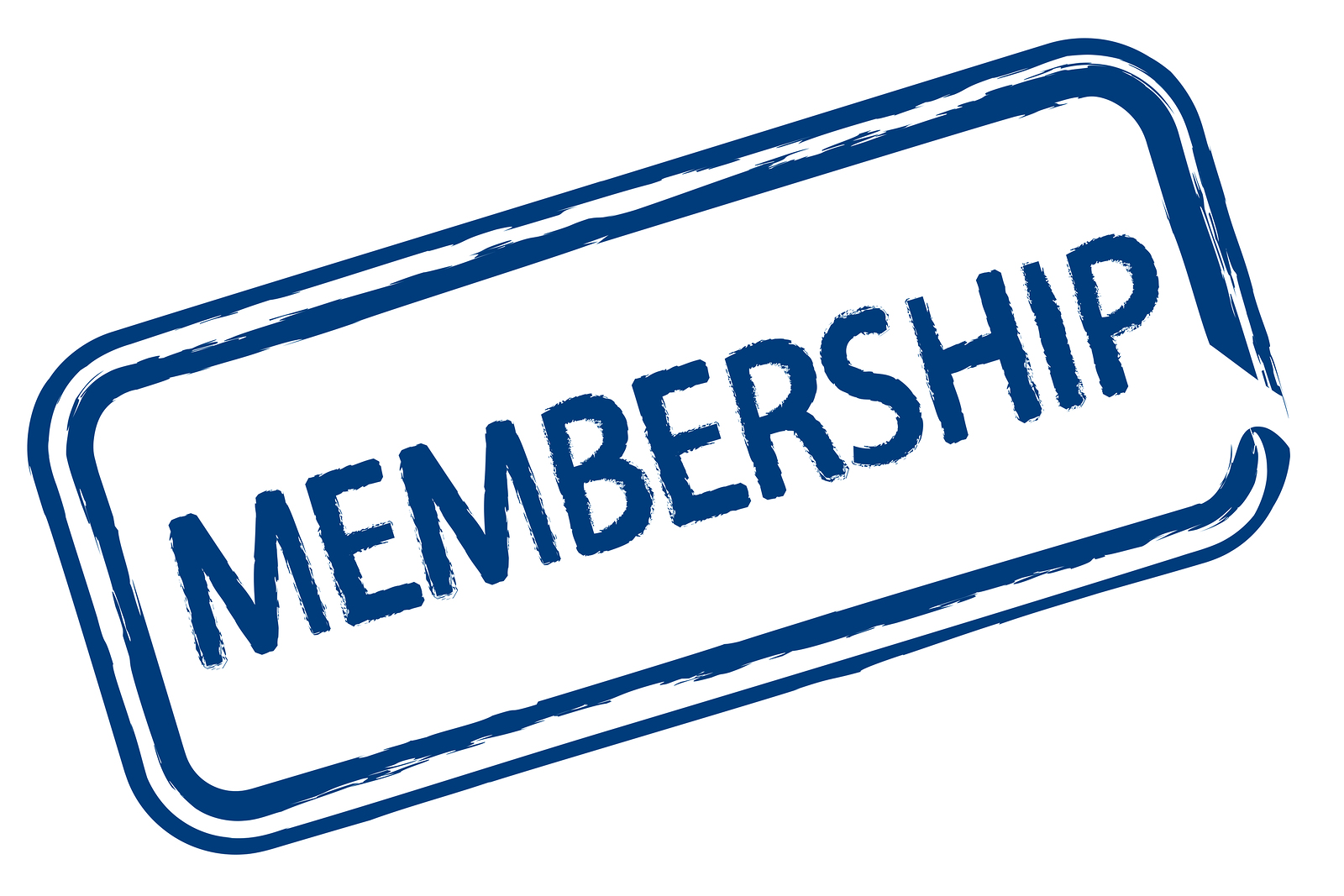 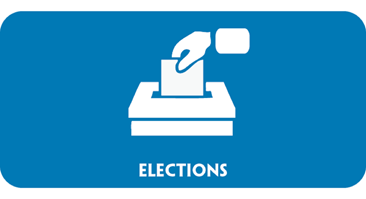 http://thecommons.dpsk12.org/Page/641
[Speaker Notes: Trainer explains,
 
This is a lot of information, but as I mentioned before, there are a number of other trainings that relate to the CSC. All together, they support the development of high functioning CSCs that operate in compliance with state and district policies.
 
In addition to this training, you can also learn about:
Membership, elections and meetings of the CSC, including about the consensus decision making process]
What is your most important takeaway from today?
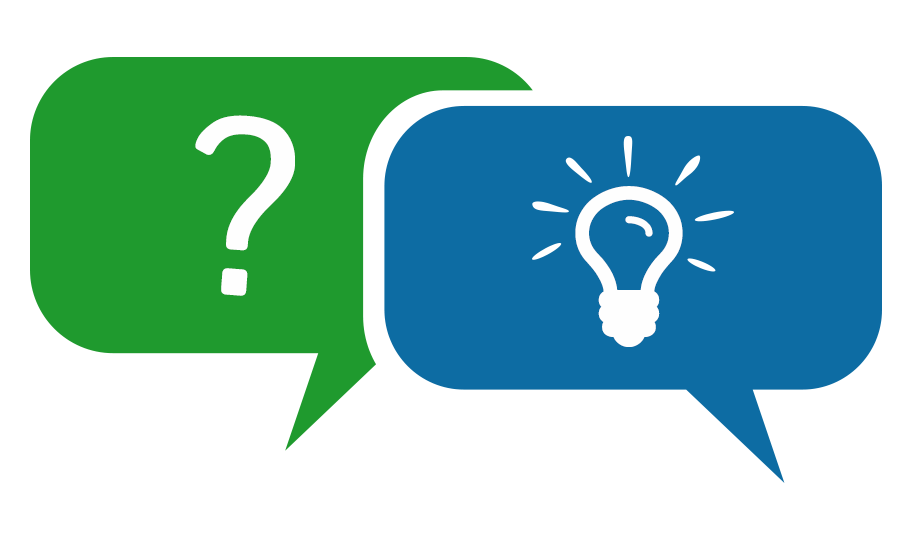 Thank you for attending
Building Effective Collaborative School Committees: Policies, Purpose and Scope